Photography
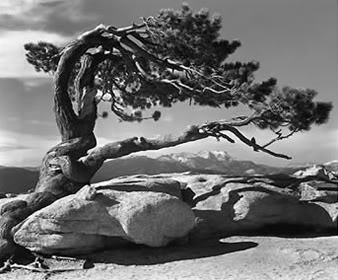 Go to Walter Benjamin
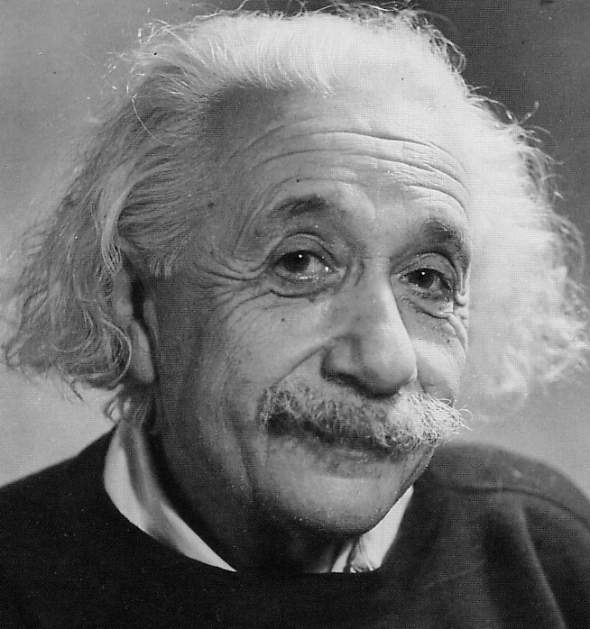 As a social construction
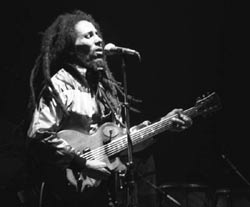 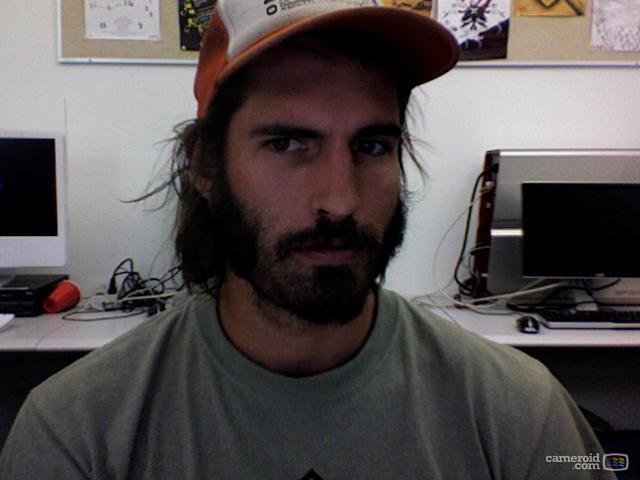 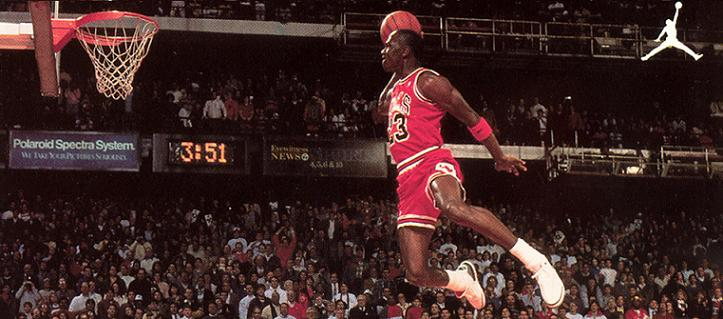 Cult Value
Exhibition Value
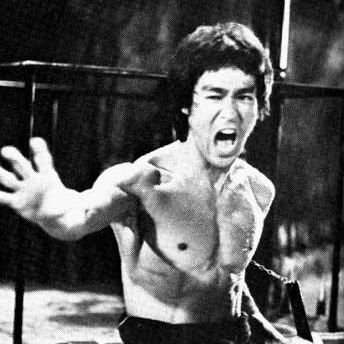 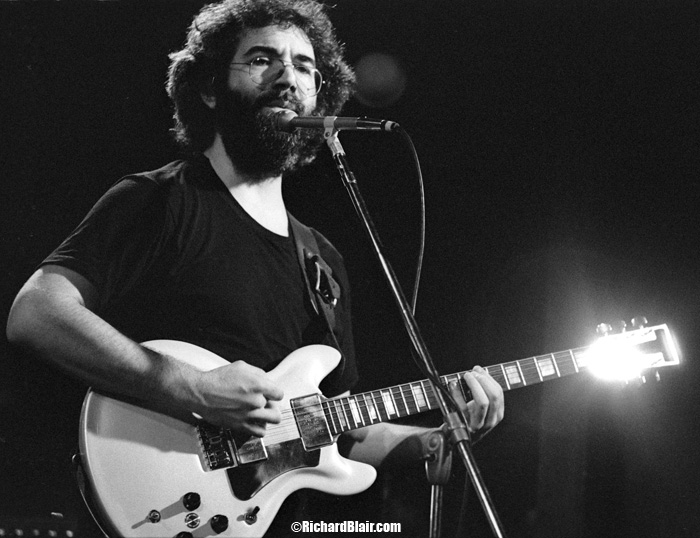 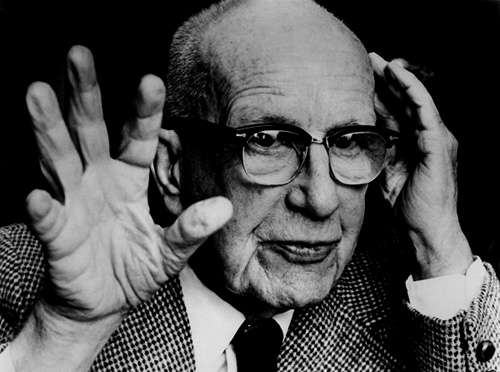 Photography
Go to Walter Benjamin
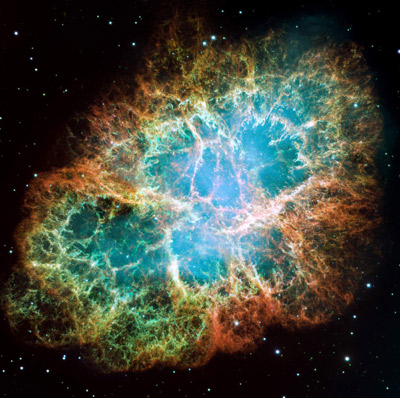 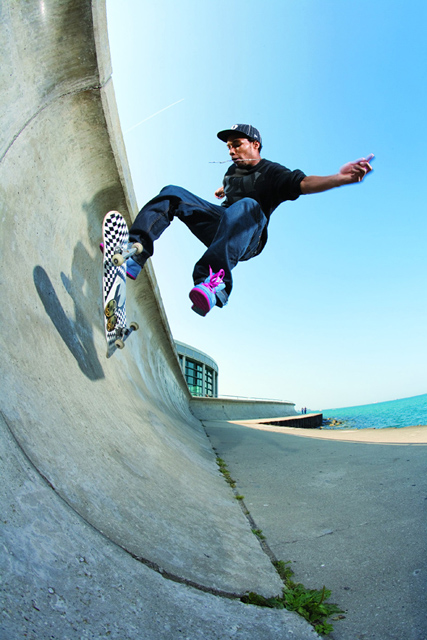 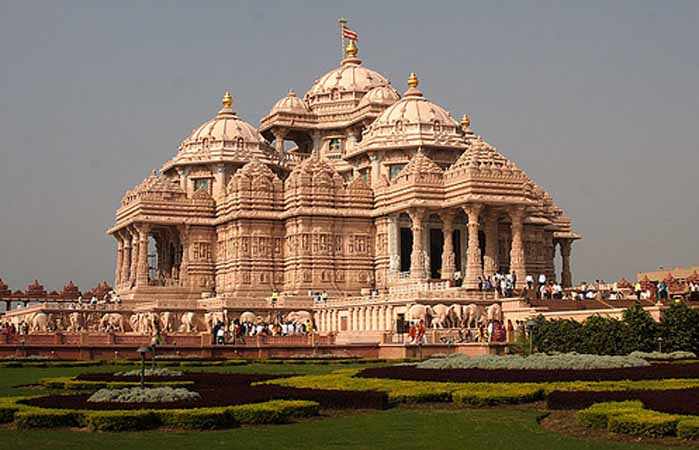 As a social construction
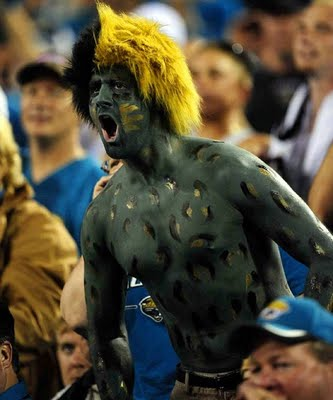 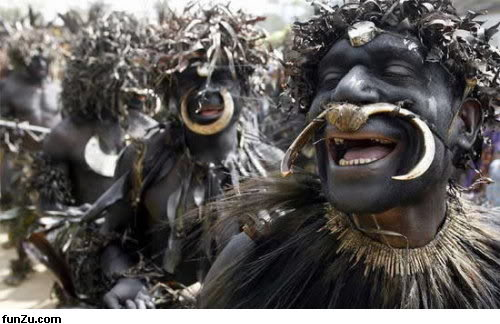 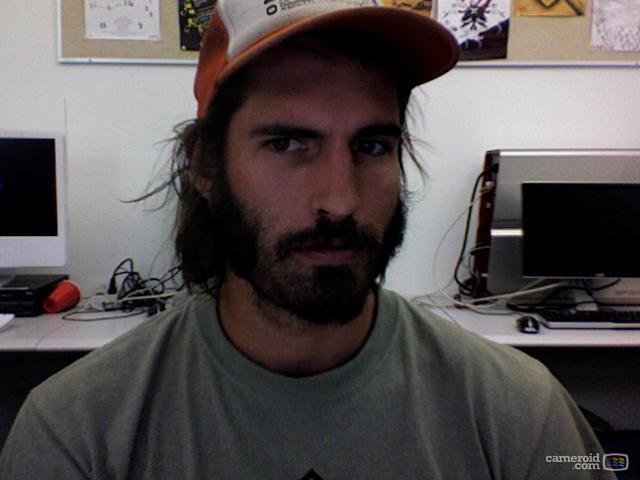 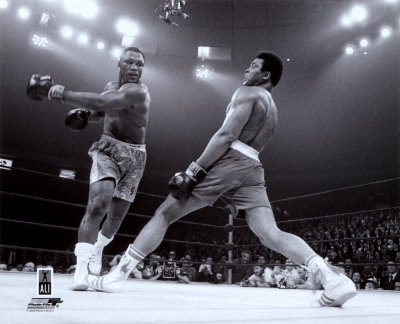 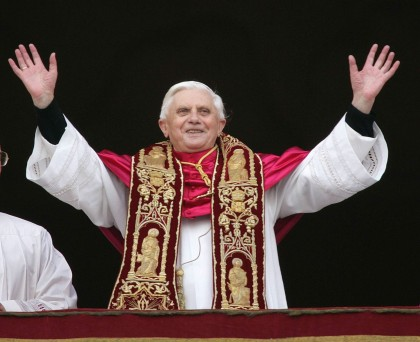 Cult Value
  Exhibition Value
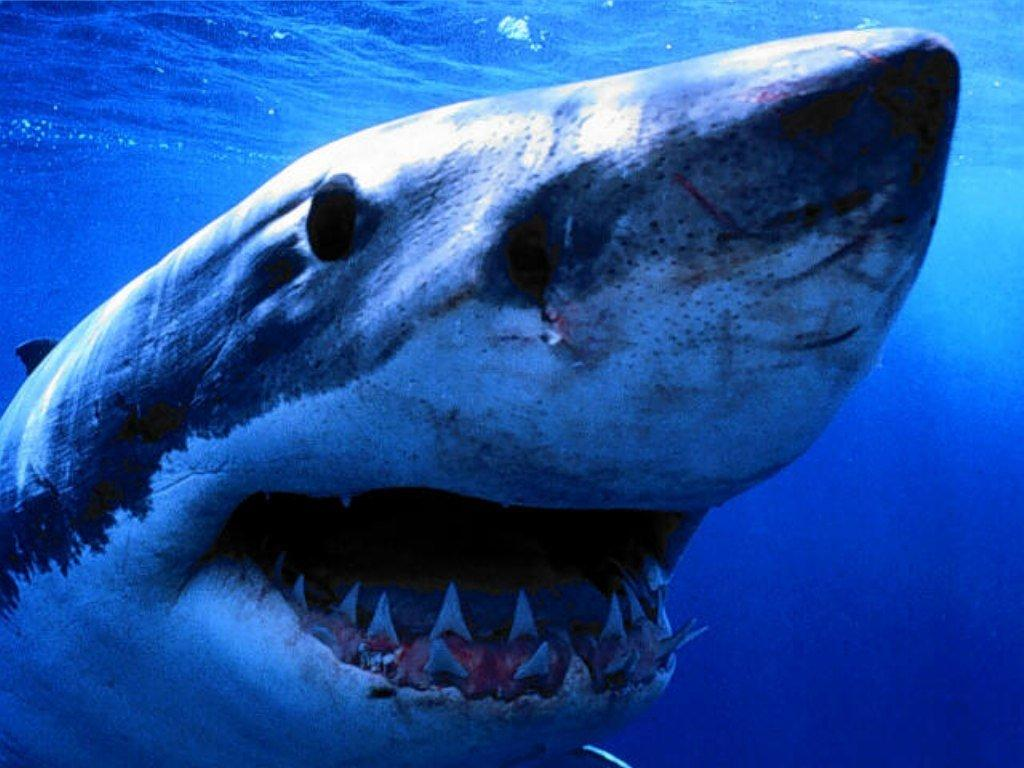 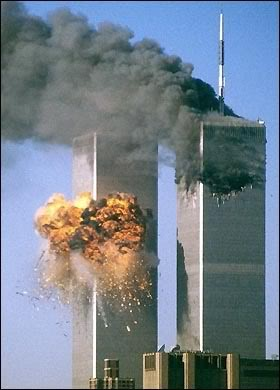 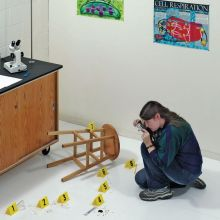 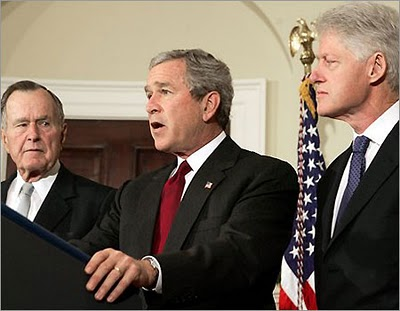 Walter Benjamin
Welcome to the world of photography according to
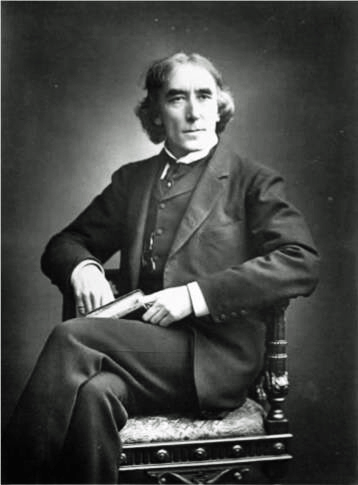 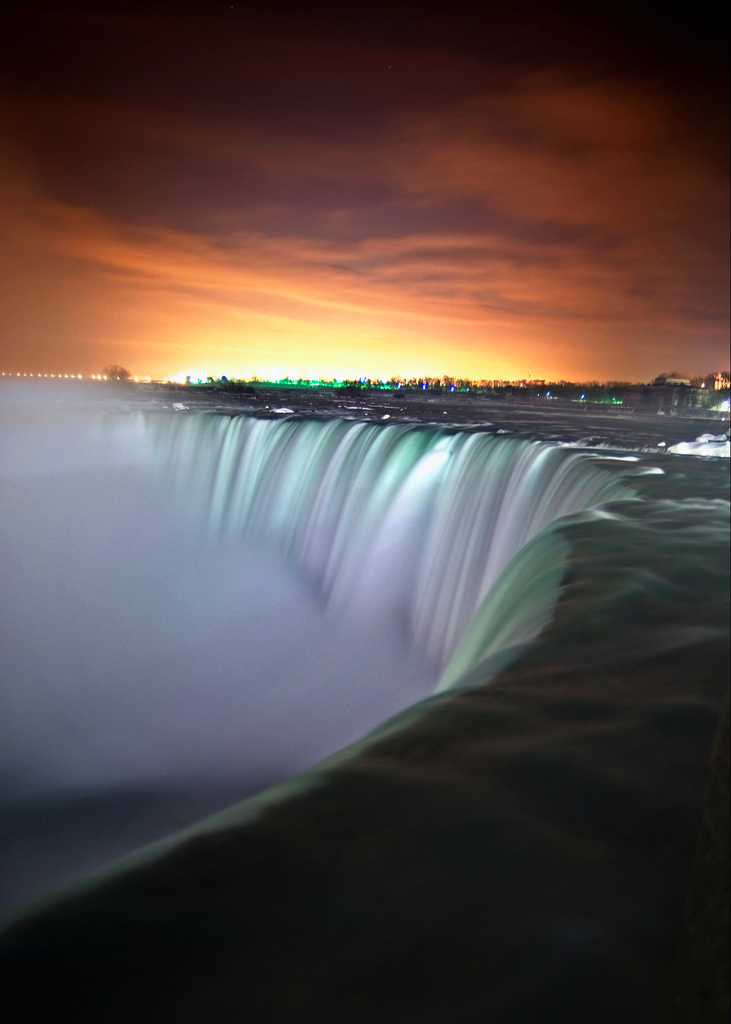 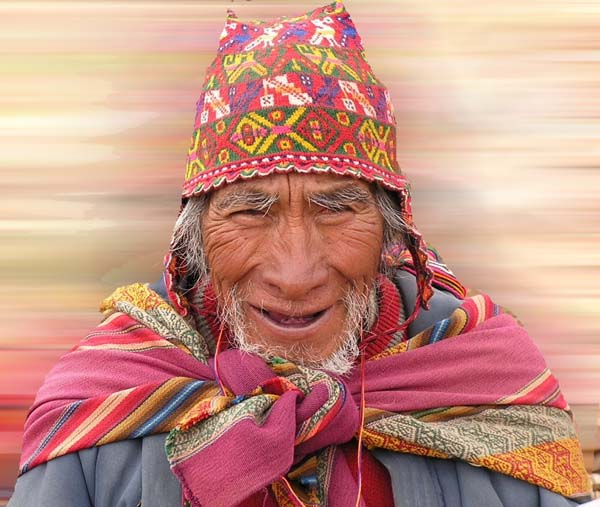 The camera introduces us to unconscious optics as does psychoanalysis to unconscious impulses.
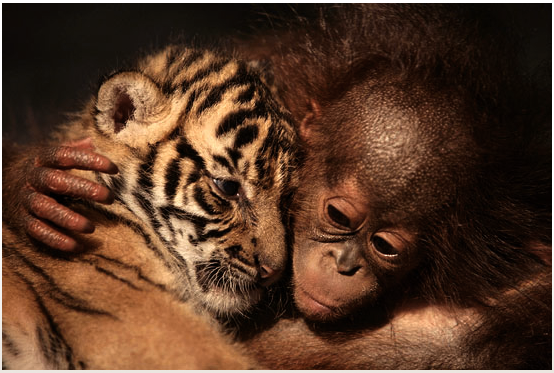 In photography, exhibition value begins to displace cult value all along the line.
The cult of remembrance of loved ones, absent or dead, offers a last refuge for the cult value of the picture. For the last time the aura emanates from the early photographs in the fleeting expression of a human face. This is what constitutes their melancholy, incomparable beauty. But as man withdraws from the photographic image, the exhibition value for the first time shows its superiority to the ritual value.